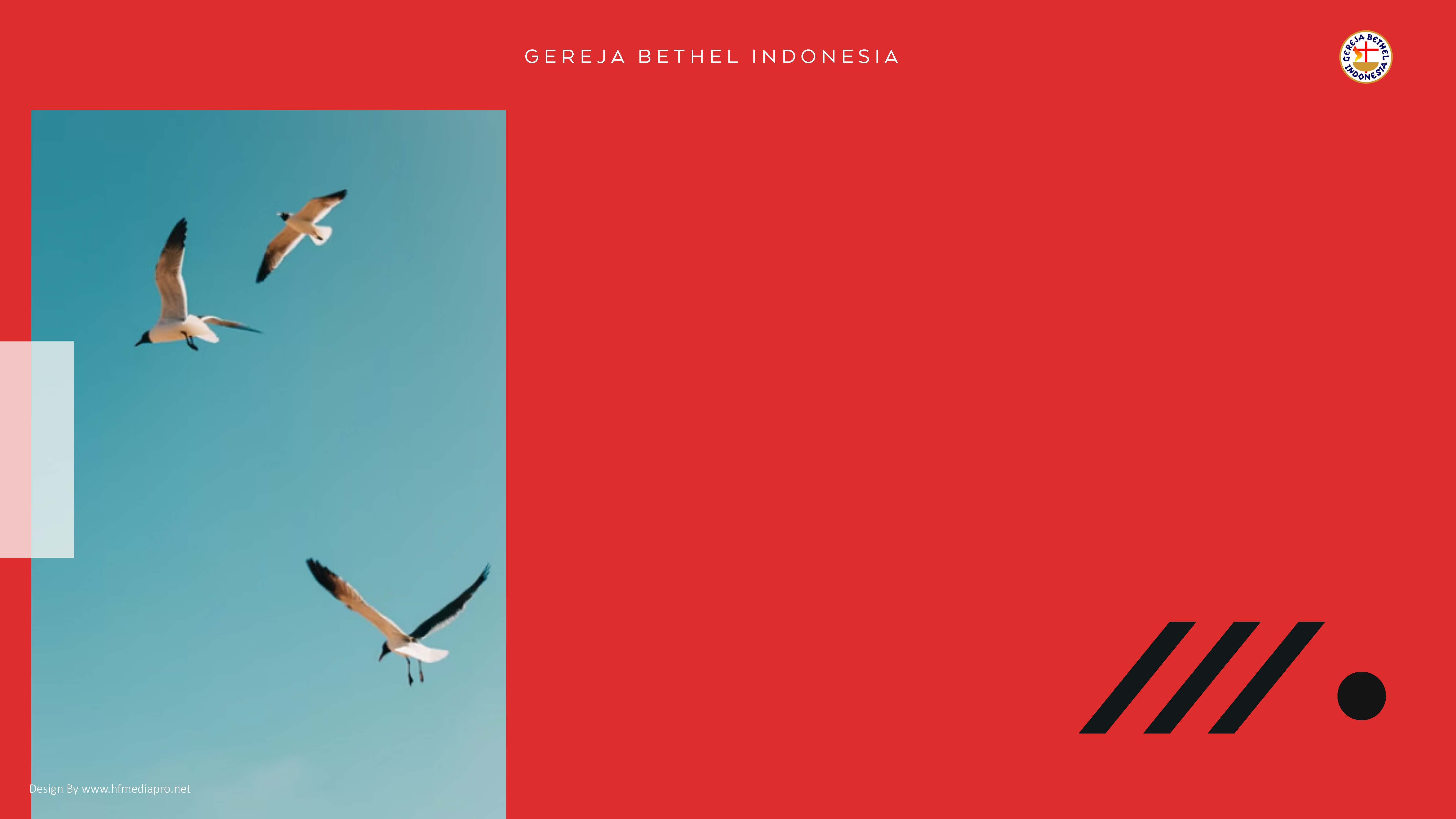 Minggu IV
PEMELIHARAAN-NYA
SEMPURNA
MAZMUR 23:1-6
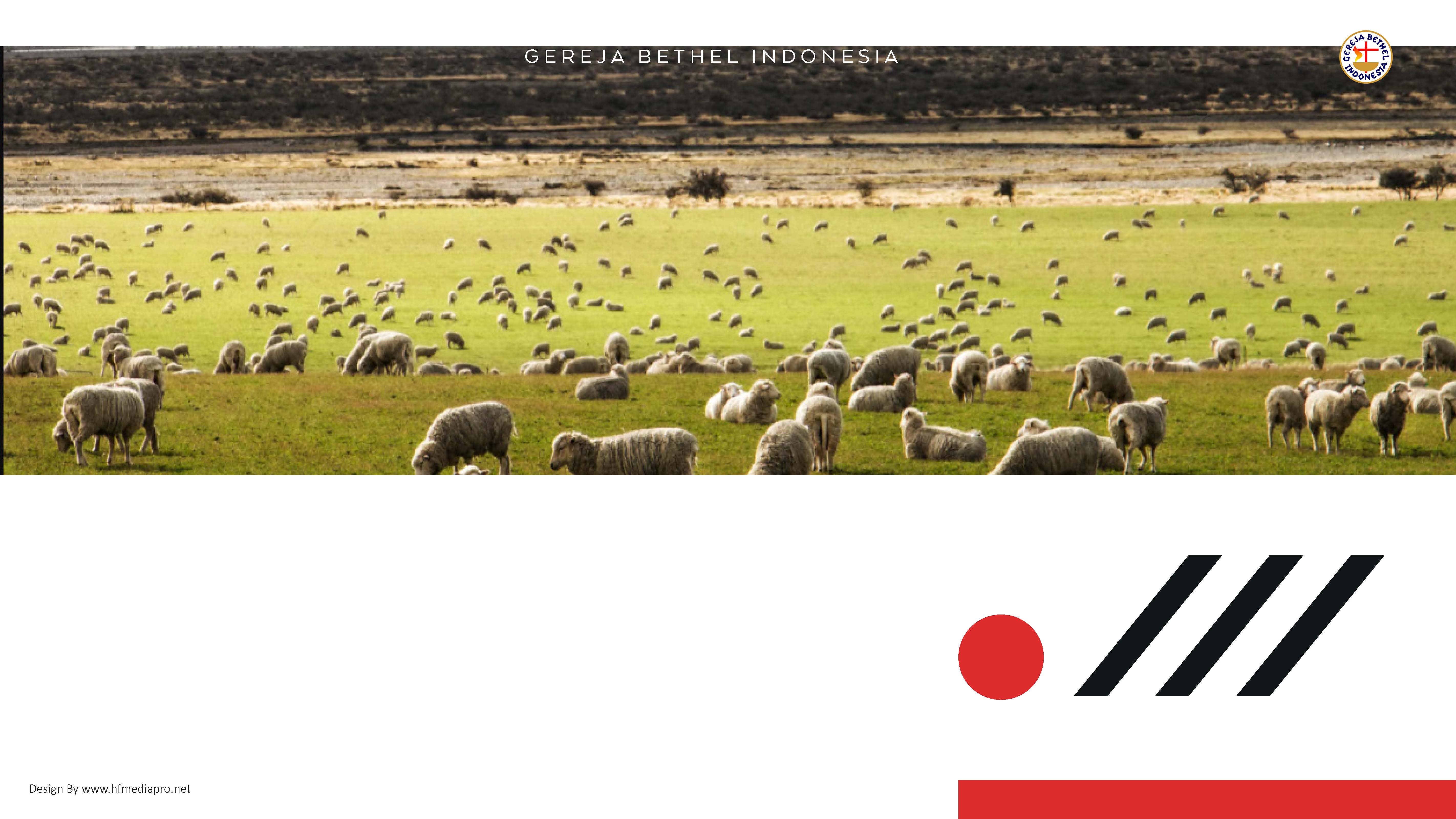 “Mazmur Daud. TUHAN adalah gembalaku, takkan kekurangan aku”
Mazmur 23:1
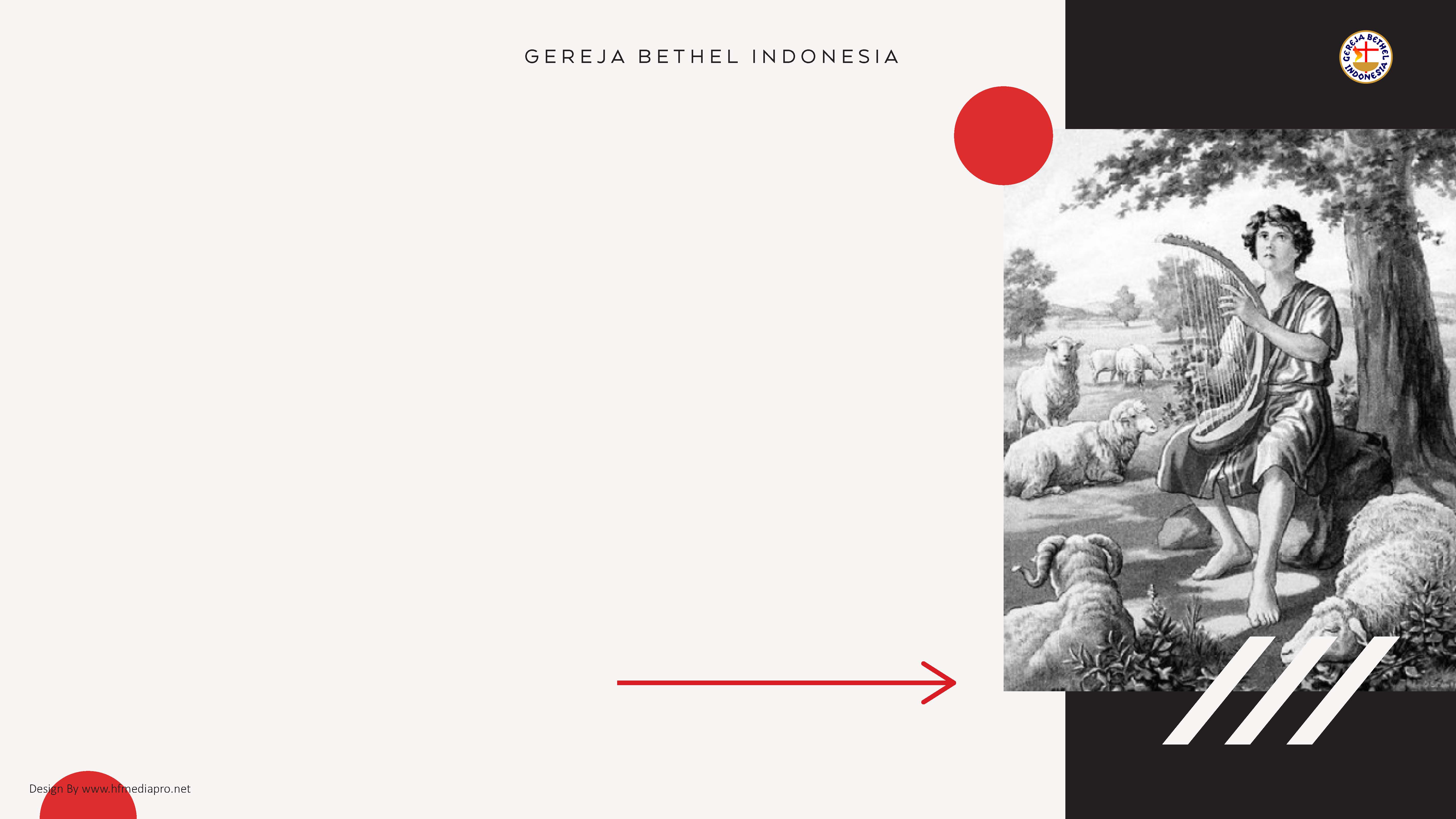 Daud adalah seorang gembala yang bertanggung jawab; dia memberi makan domba-dombanya dengan tekun, menjaga mereka dari mara bahaya dan tidak pernah membiarkan dari domba-dombanya yang tersesat. Oleh sebab itu Daud sangat yakin sekali kalau Tuhan adalah gembala yang pasti lebih baik dari apa yang dia lakukan.
Pemeliharaan Tuhan meliputi
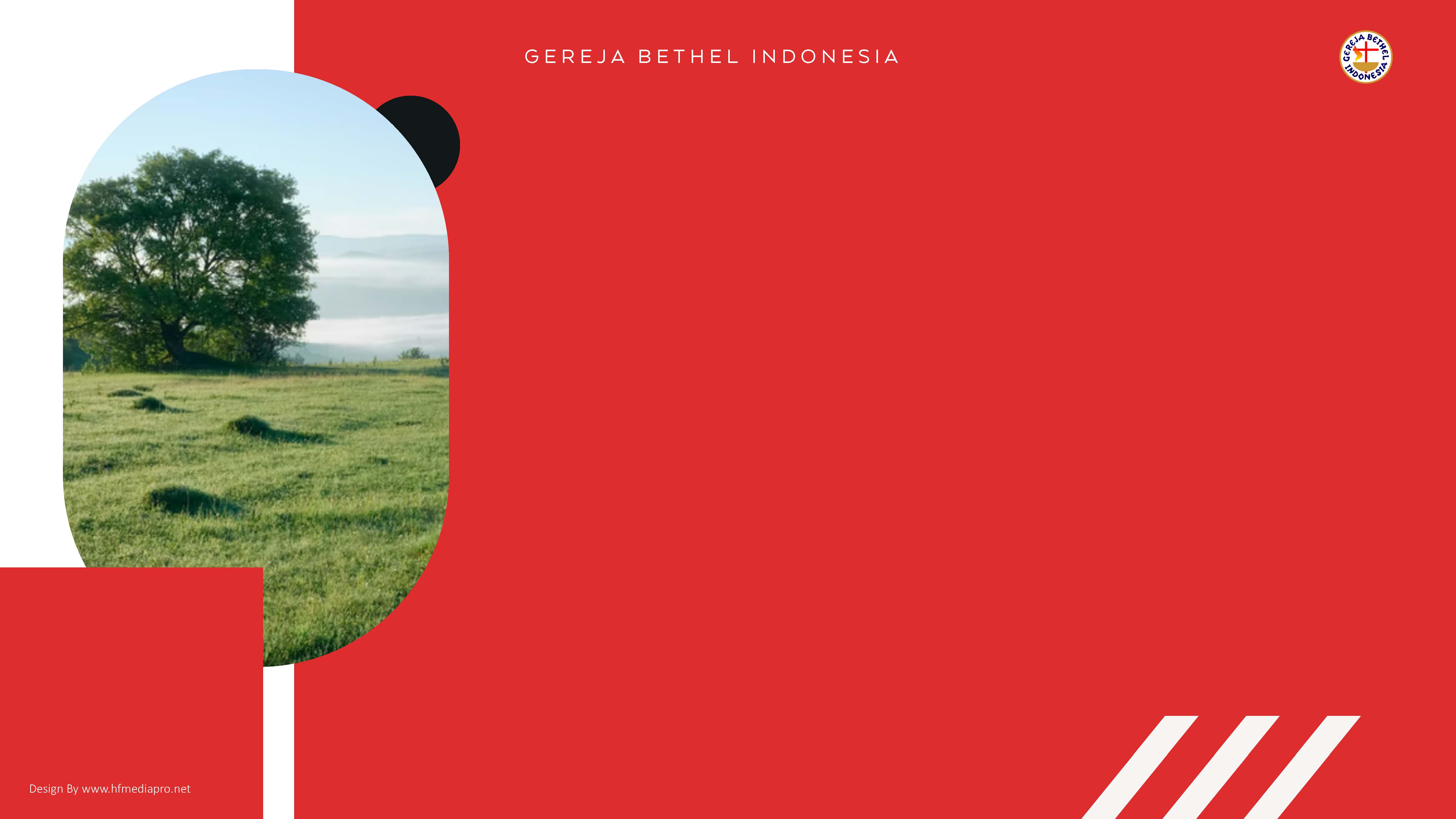 MEMBERIKAN KECUKUPAN
“TUHAN adalah gembalaku, takkan kekurangan aku. Ia membaringkan aku di padang yang berumput hijau, Ia membimbing aku ke air yang tenang”
Mazmur 23:1-2
01.
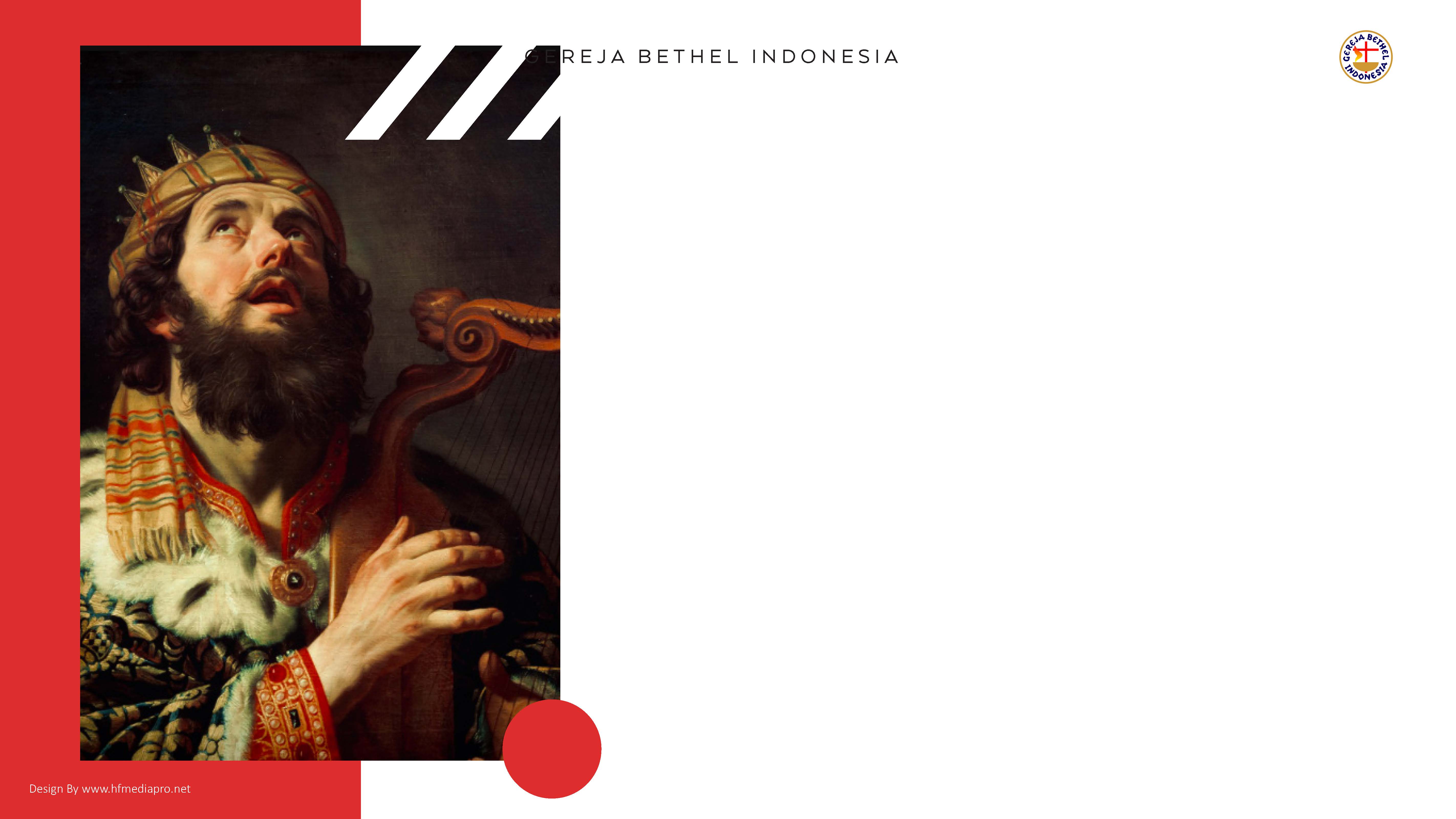 Daud meyakini bahwa dia tidak akan  kekurangan apa-apa, karena dia yakin Tuhan membawa kepada tempat yang banyak makanannya atau air yang berlimpah.
Hal ini berarti bahwa Tuhan menjamin akan memberikan kecukupan akan kebutuhan dasar Daud.
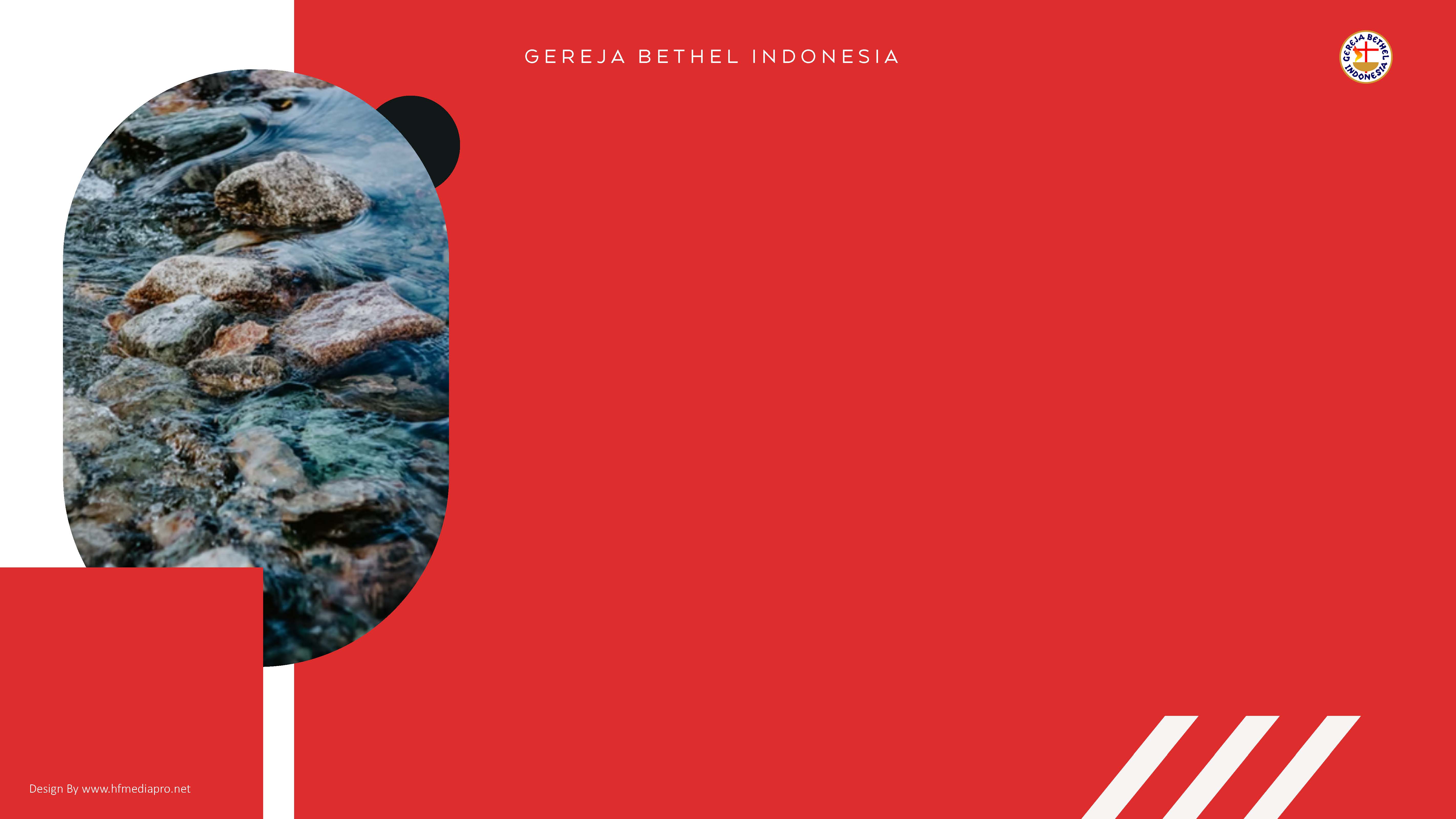 MEMBERIKAN KESEGARAN
“Ia menyegarkan jiwaku. Ia menuntun aku di jalan yang benar oleh karena nama-Nya”
Mazmur 23:3
02.
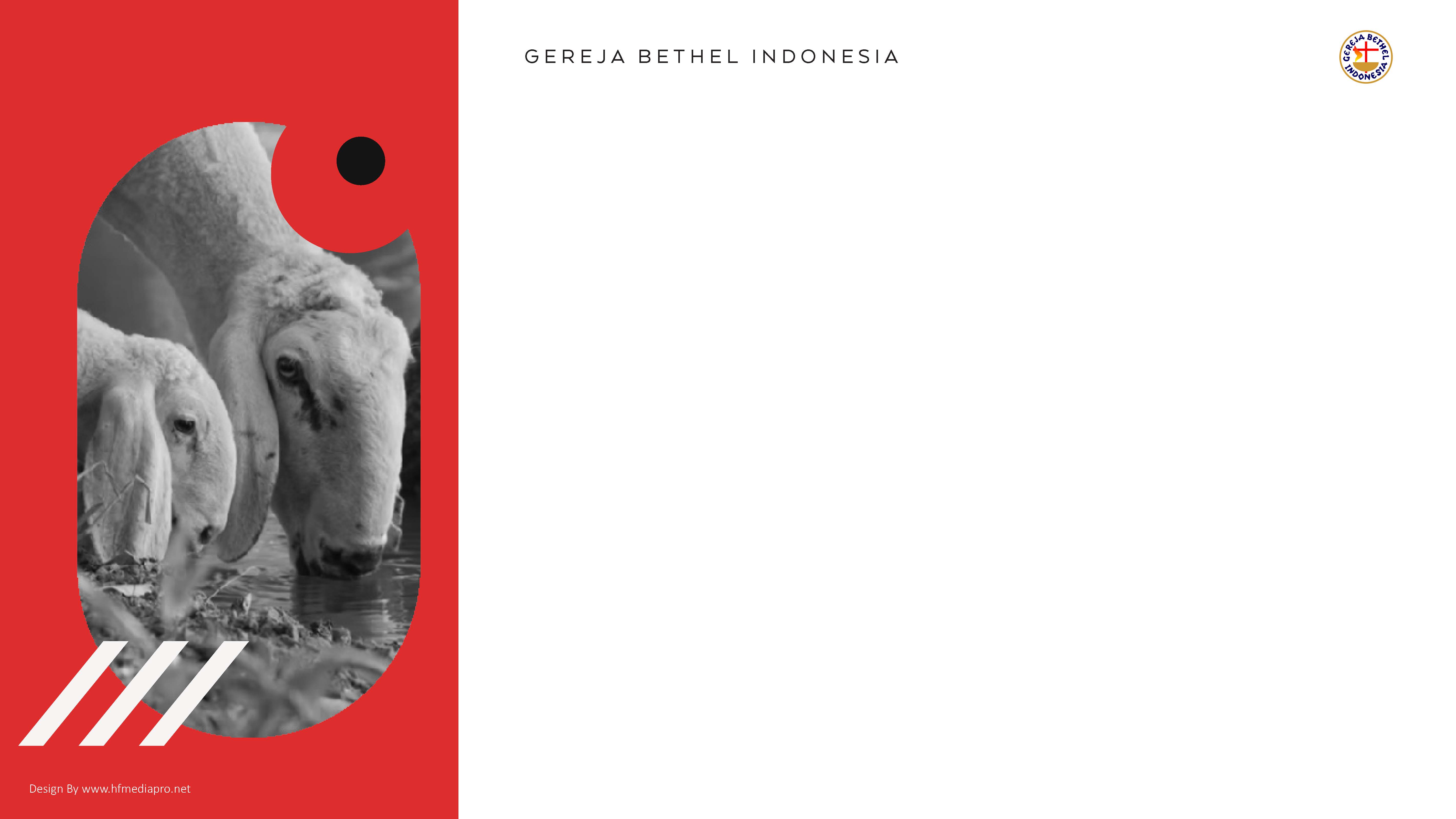 Gembala yang baik akan memberikan kesegaran bagi domba-dombanya. Ia sendiri membuat Daud tetap bersemangat dan memperoleh kekuatan yang baru ketika dia dalam kesulitan dengan cara mengingat akan kebaikan Tuhan.
Allah pun menuntunnya agar hidup dalam kebenaran dan dalam kehendak-Nya, sehingga Daud tetap mengalami kesegaran dan kebenaran-Nya.
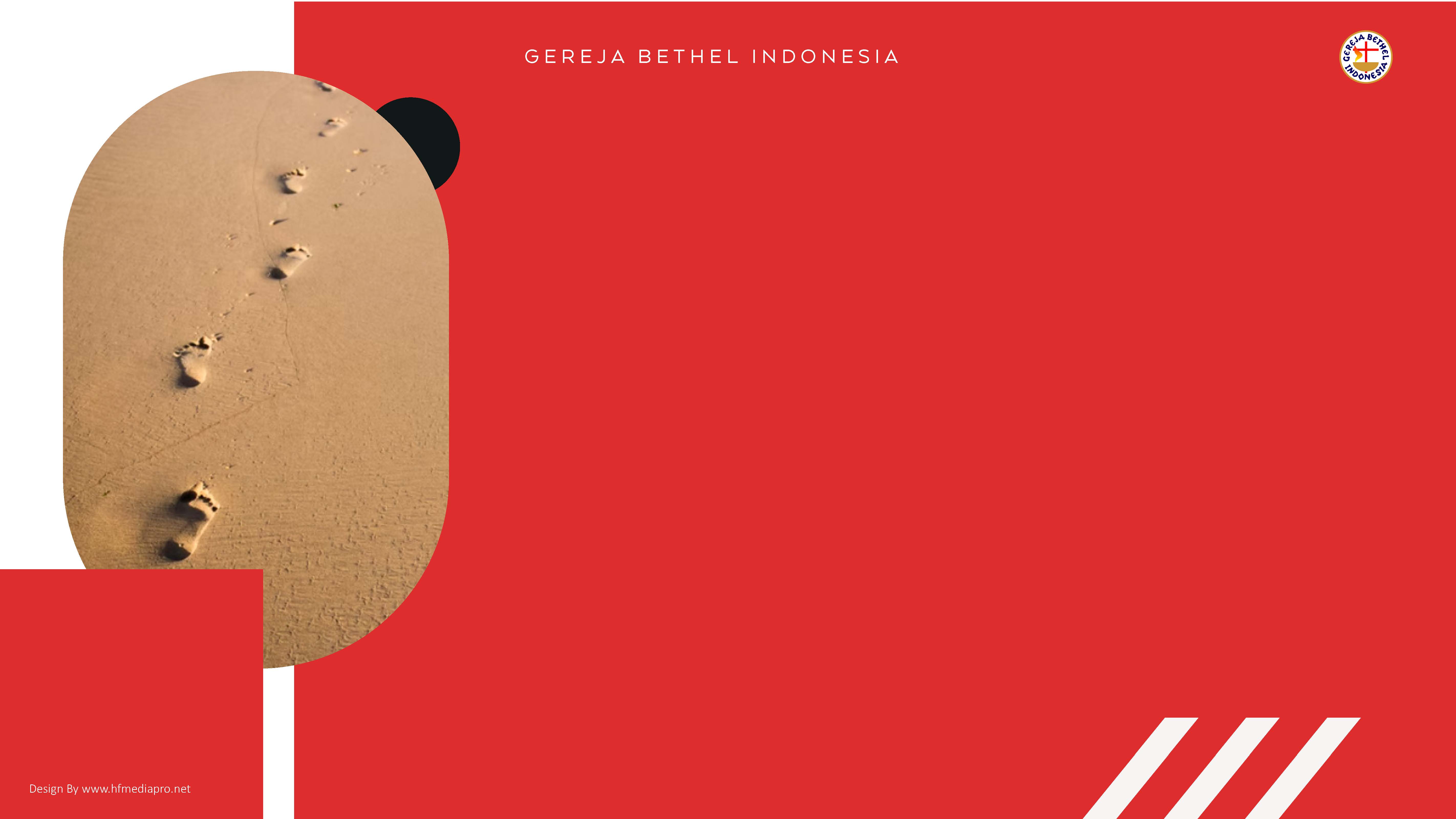 MEMBERIKAN PENYERTAAN
“Sekalipun aku berjalan dalam lembah kekelaman, aku tidak takut bahaya, sebab Engkau besertaku; gada-Mu dan tongkat-Mu, itulah yang menghibur aku”
Mazmur 23:4
03.
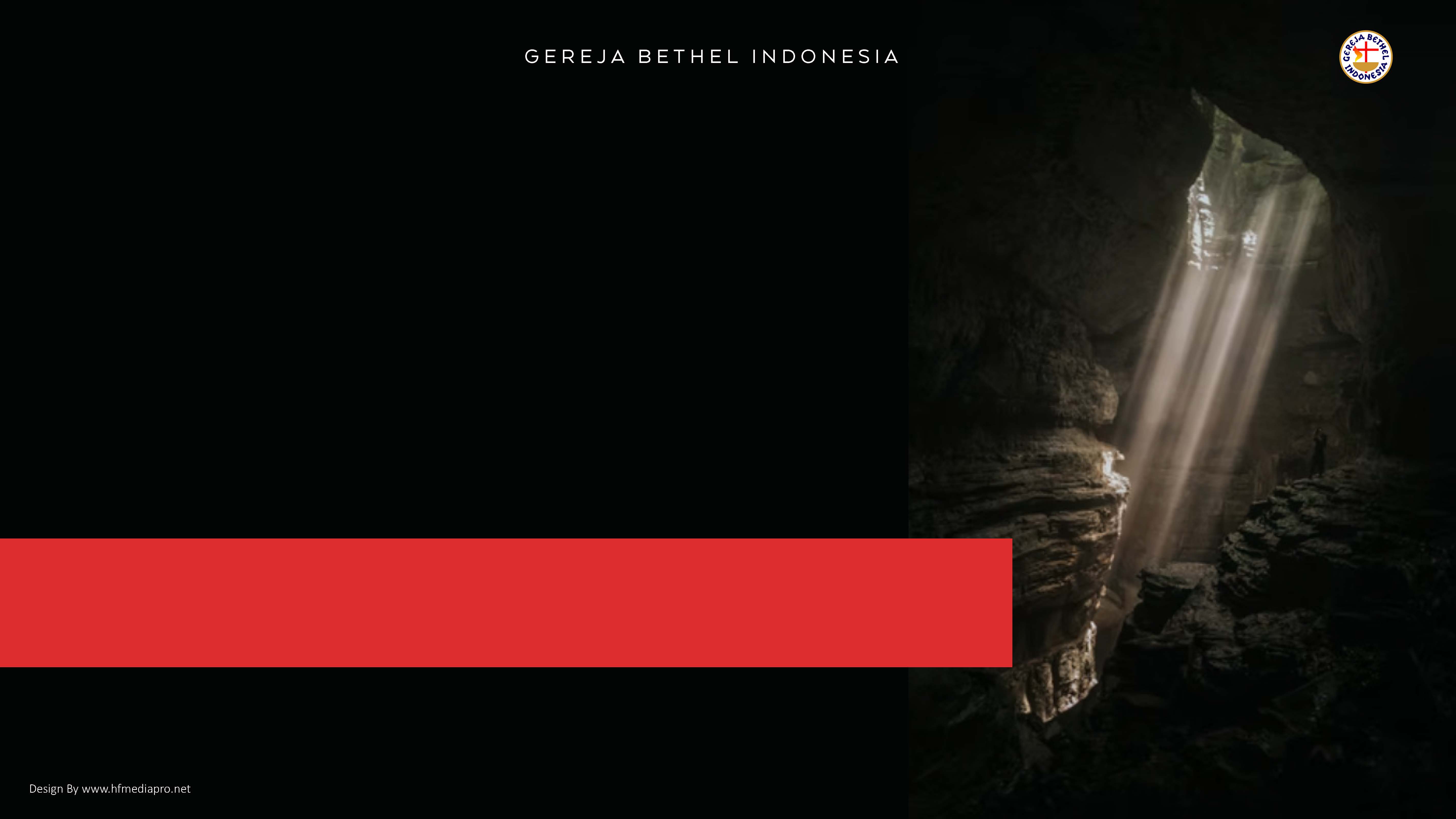 Dalam keadaan tertekan, terasa tidak ada jalan keluar, tetapi di saat seperti itu, Daud merasakan penyertaan Tuhan.
Bahkan Daud bisa berkata “dalam masa yang paling kelam dalam hidupnya” yang penting Tuhan besertaku itu sudah cukup. 
Yang menjadi penghiburan bagi kita adalah Tuhan beserta kita.
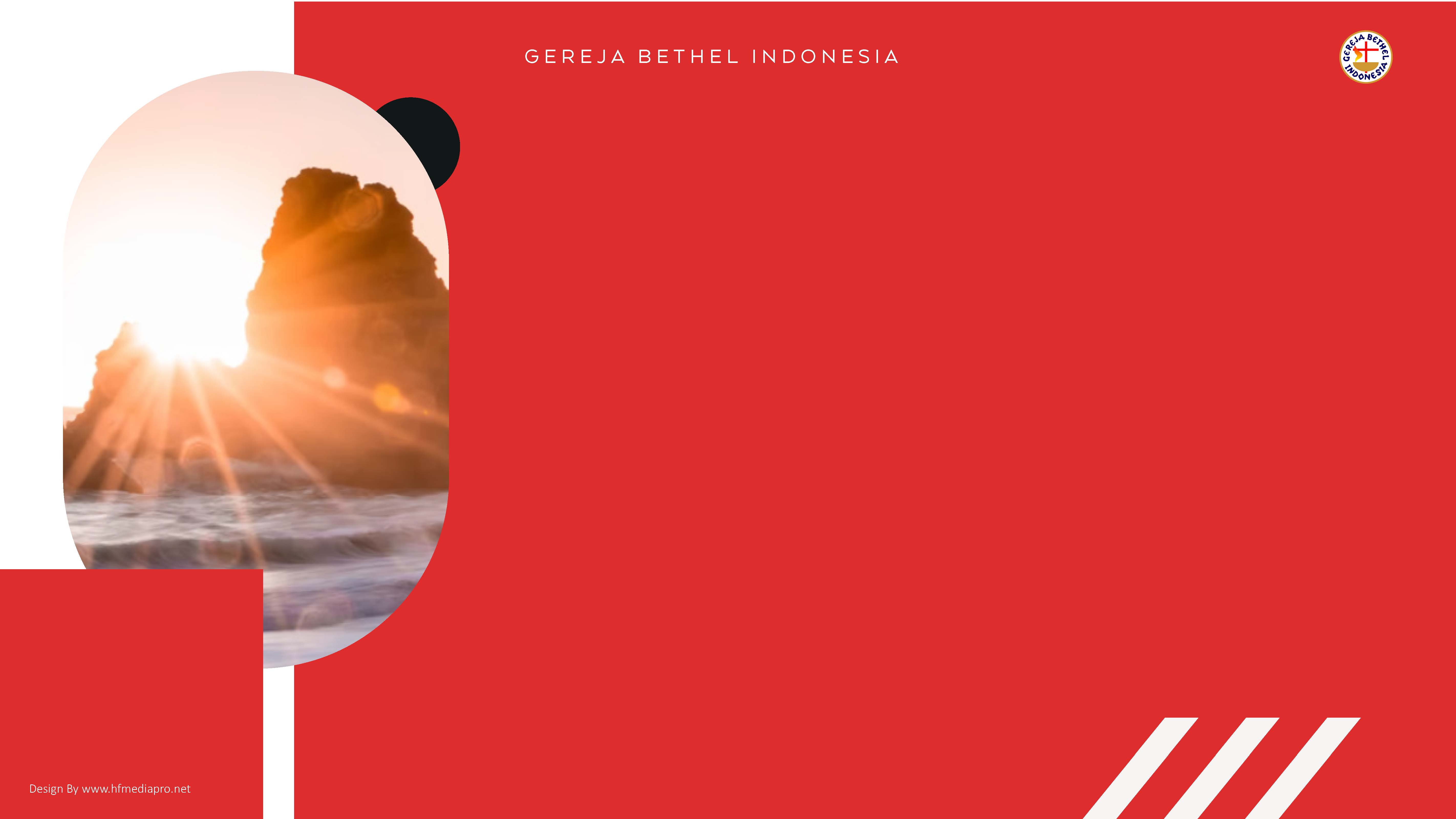 MEMBERIKAN MASA DEPAN
“Engkau menyediakan hidangan bagiku, di hadapan lawanku; Engkau mengurapi kepalaku dengan minyak; pialaku penuh melimpah. Kebajikan dan kemurahan belaka akan mengikuti aku, seumur hidupku; dan aku akan diam dalam rumah TUHAN sepanjang masa”
04.
Mazmur 23:5-6
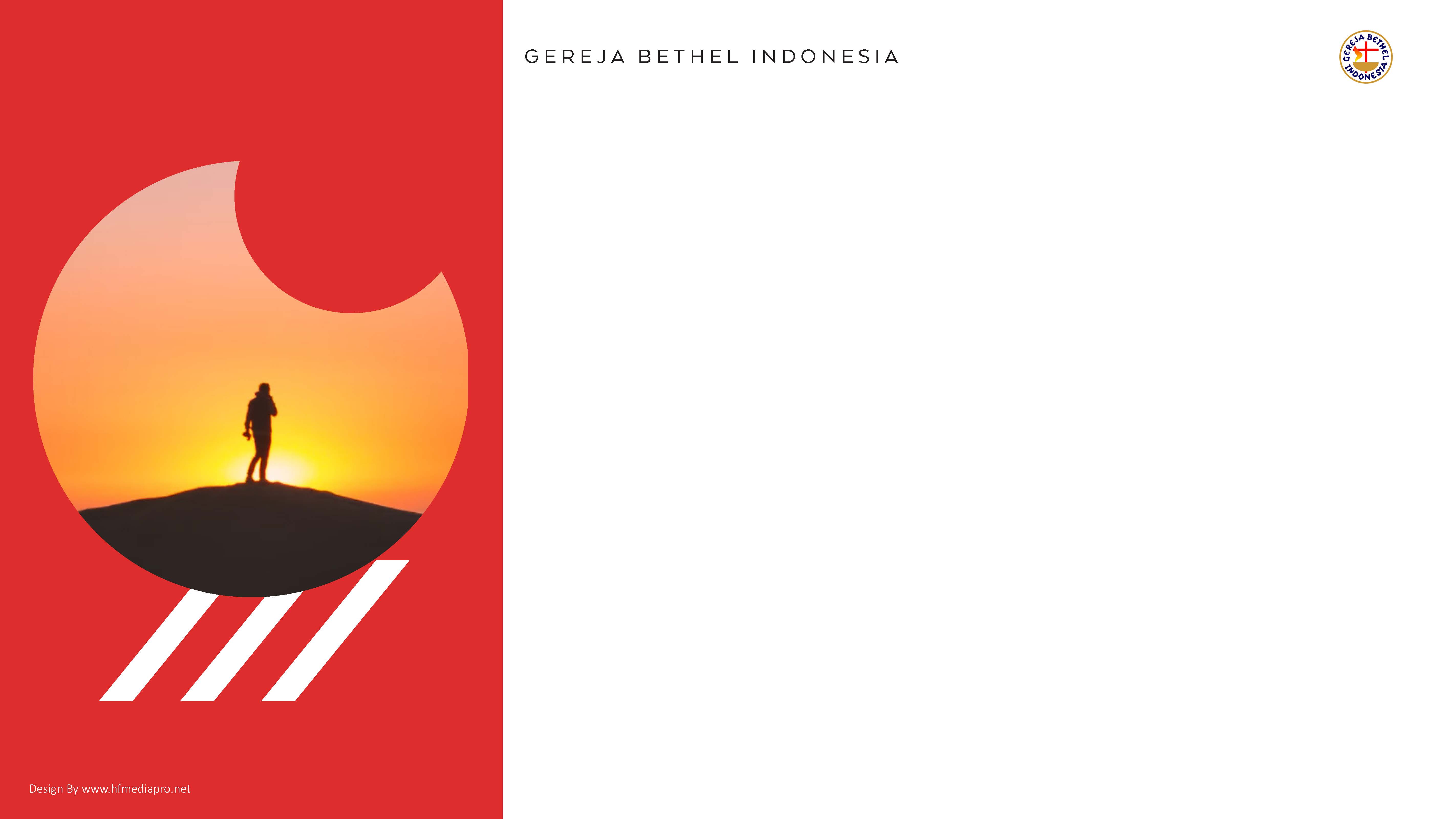 Daud menyadari bahwa Allah selalu menyediakan yang terbaik bagi hidupnya, bahkan masa depannya.
Dia melukiskan bahwa sepanjang hidupnya kebajikan dan kemurahan belaka yang mengikutinya; tidak ada yang buruk yang dirancangkan oleh Tuhan. Bahkan di hadapan musuhnya pun, Tuhan selalu menyediakan yang terbaik baginya.